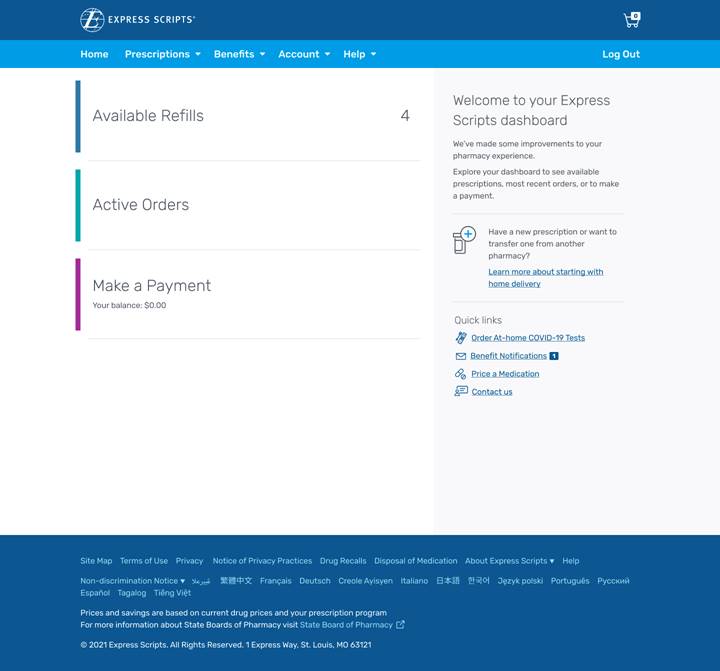 Landing page
COVID-19 Resource Center page provide direct link to landing page after member login
After login, quick link shown on homepage on the right hand side
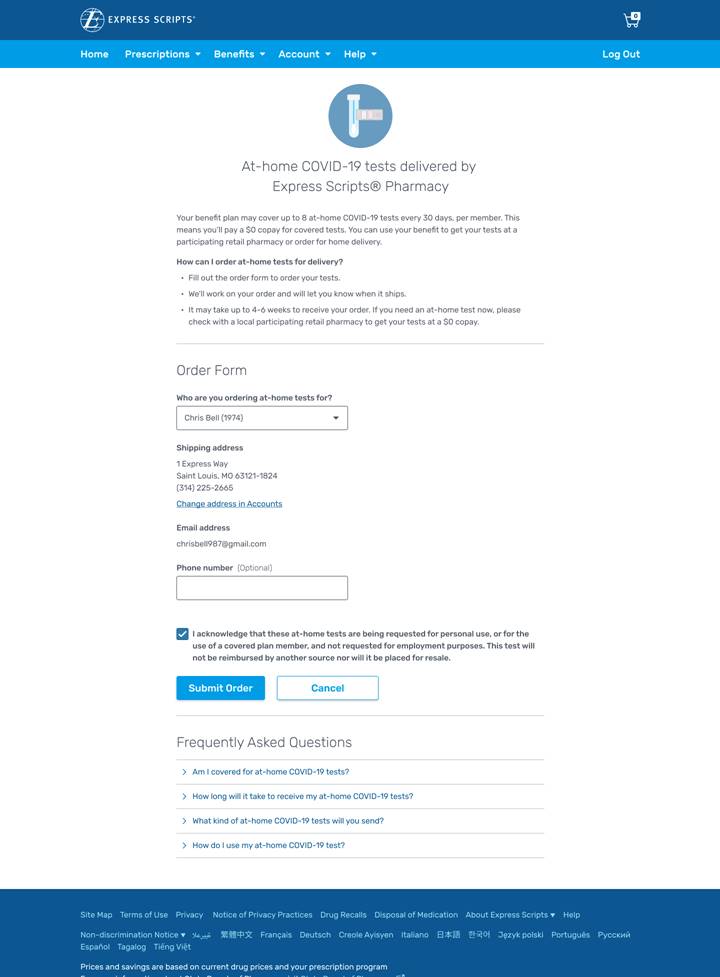 Order form
Drop down section provides members available under benefit to order COVID-19 OTC Test kits
Member information including shipping address and email address auto populated
Member must acknowledge attestation before submitting order
Frequently asked questions available below form
2
Confirmation page
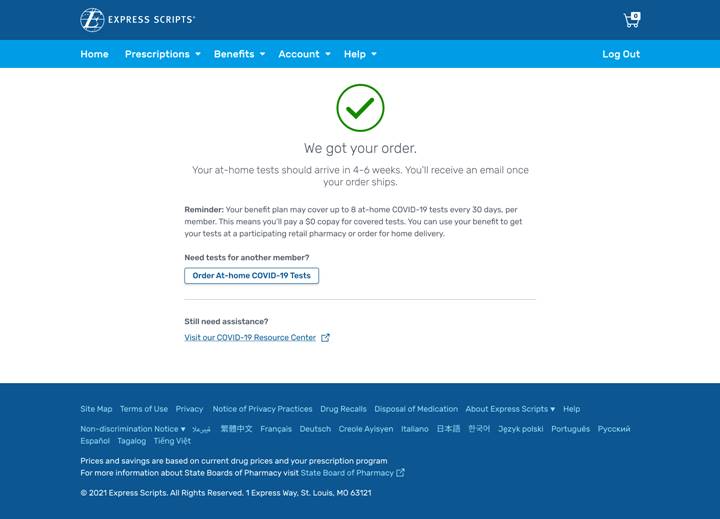 After order is submitted, the confirmation page is shown
This page also allows for a quick link to order COVID-19 OTC test kits for another member
3